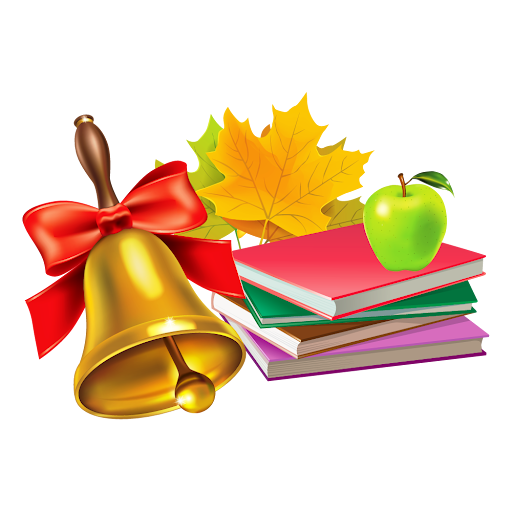 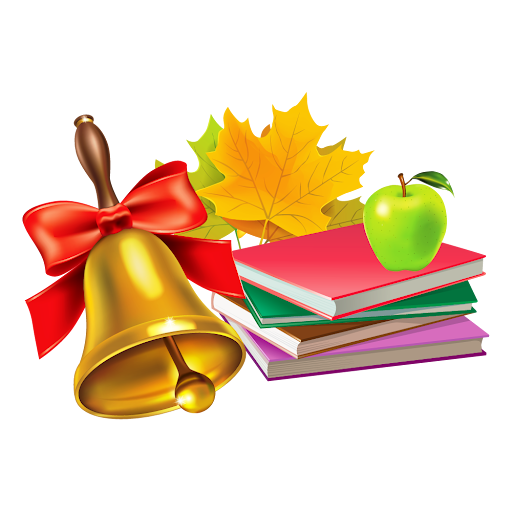 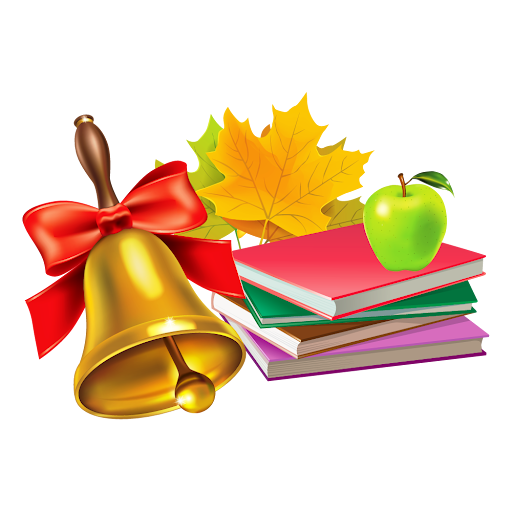 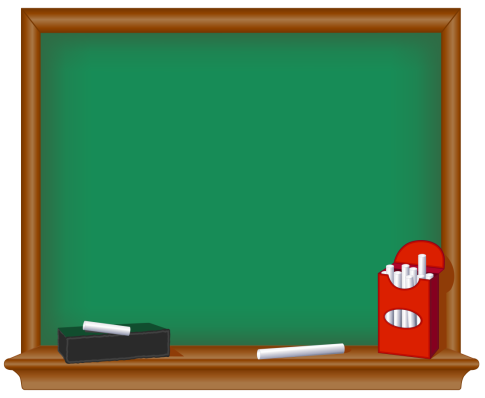 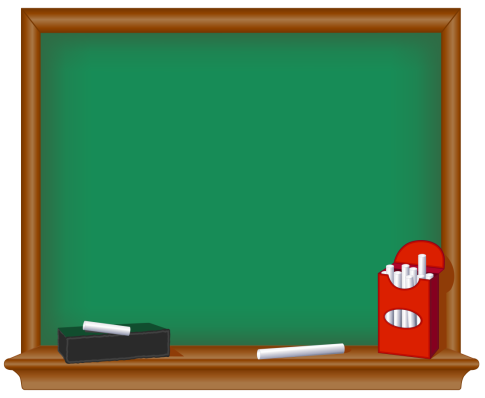 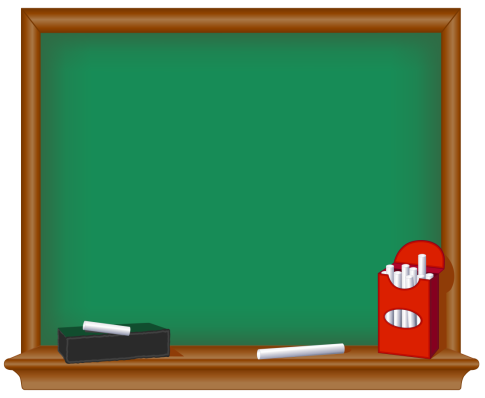 Книга — это устройство, способное разжечь воображение.
          Алан Беннетт
Книга — это мечта, которую вы держите в руках.
          Нил Гейман
Хорошая книга — бесконечна.
          Д. Р. Камминг
2024/2025 учебный год
2024/2025 учебный год
2024/2025 учебный год
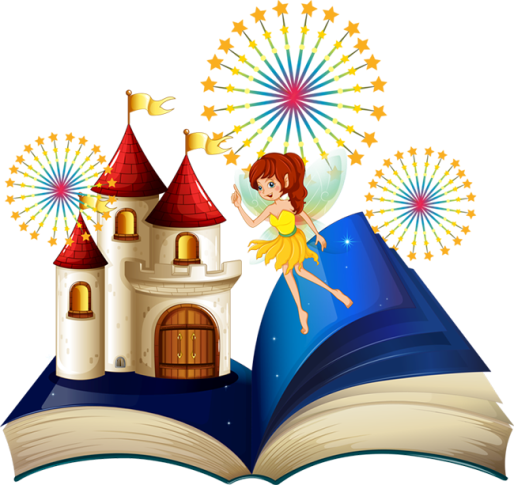 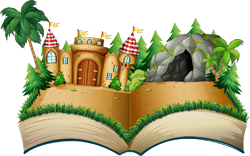 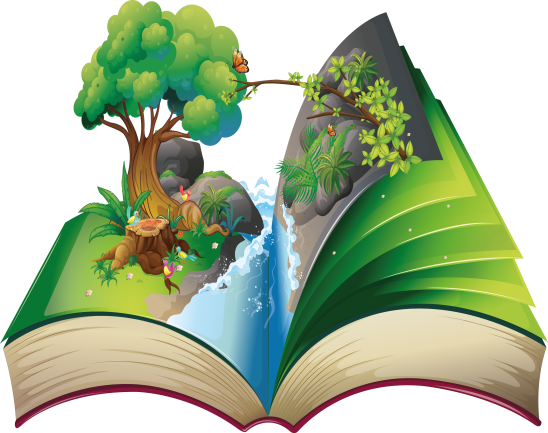 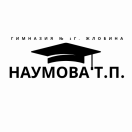 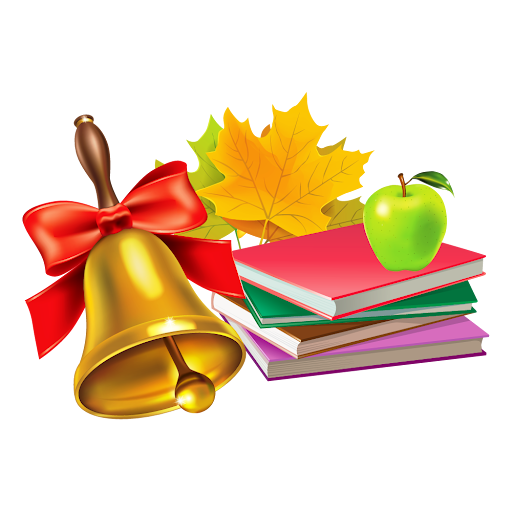 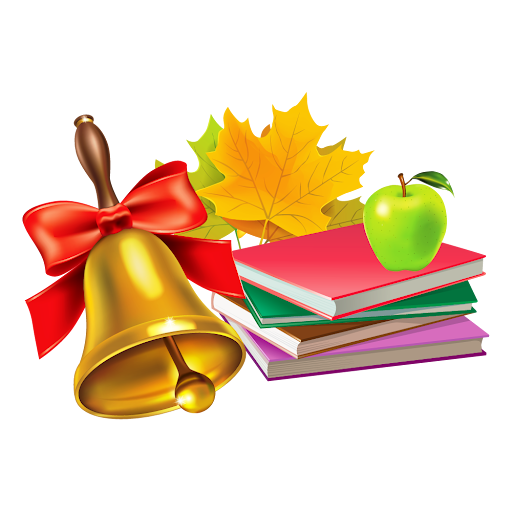 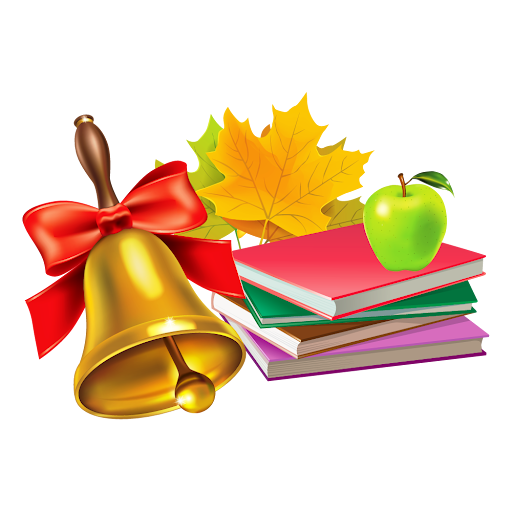 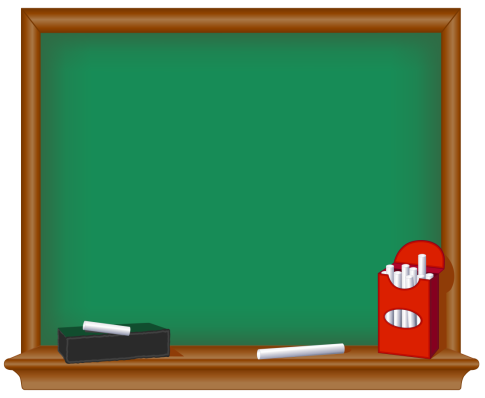 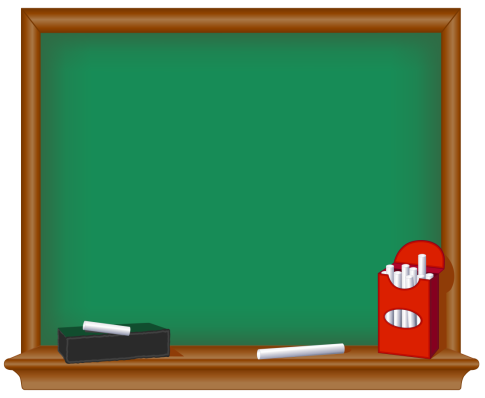 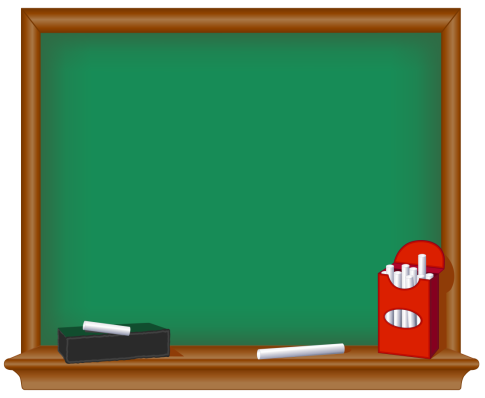 Хорошая книга — драгоценный источник жизненной силы духа.
          Джон Мильтон
Книга — это  уникальная портативная магия.
          Стивен Кинг
Хорошо унаследовать библиотеку, а ещё лучше собрать свою собственную.
          Огастин Биррелл
2024/2025 учебный год
2024/2025 учебный год
2024/2025 учебный год
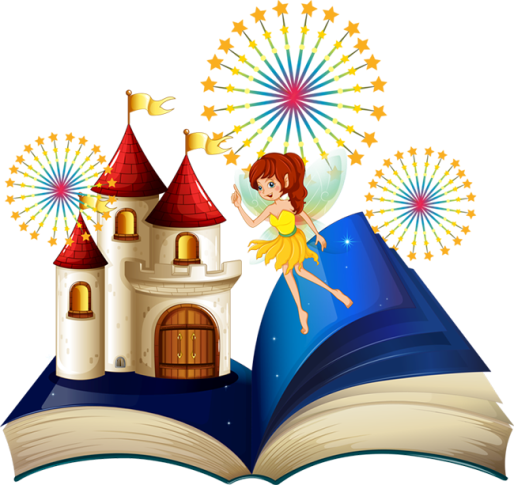 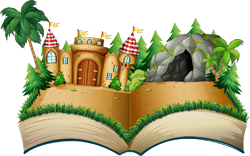 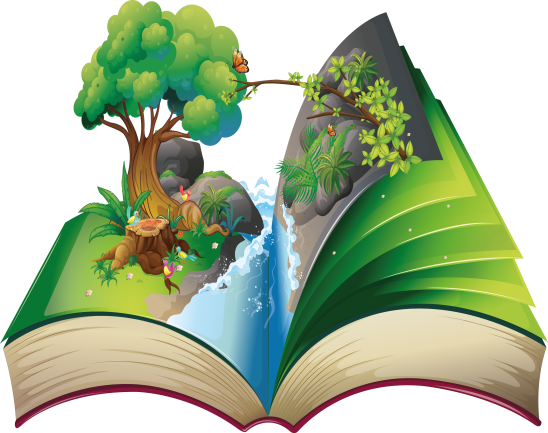 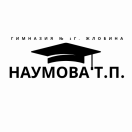 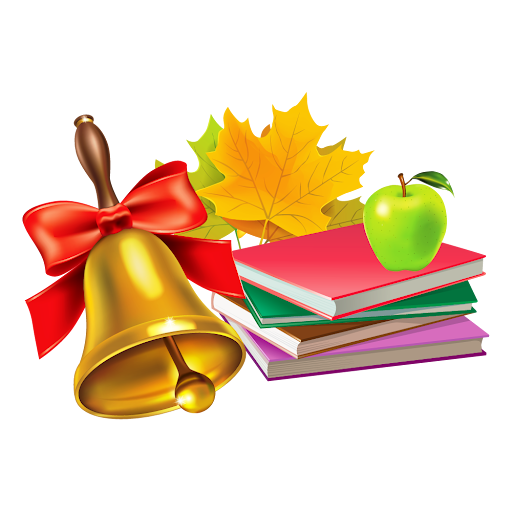 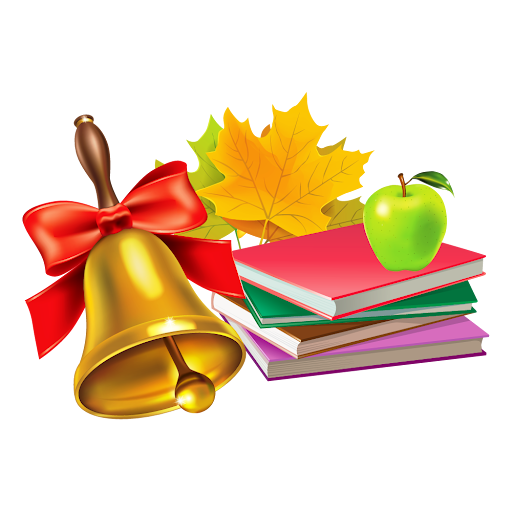 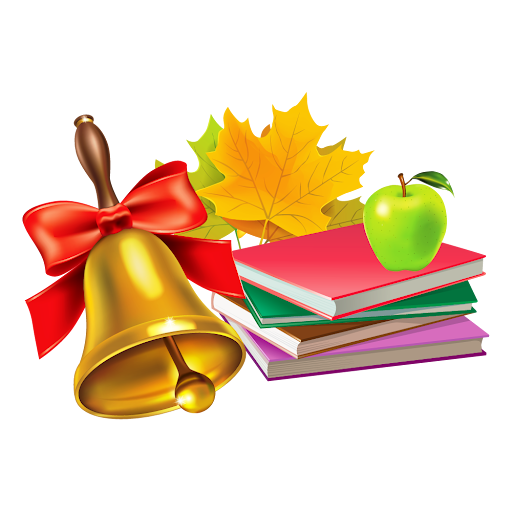 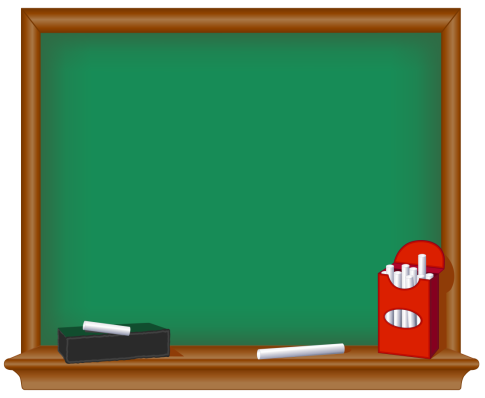 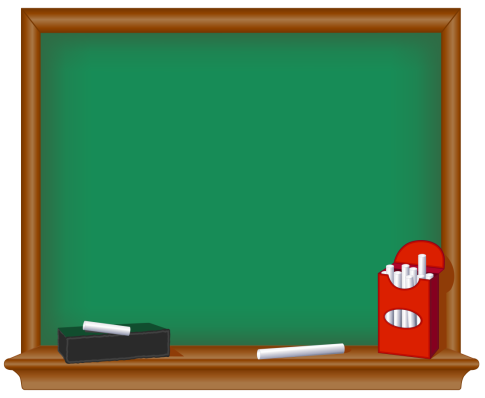 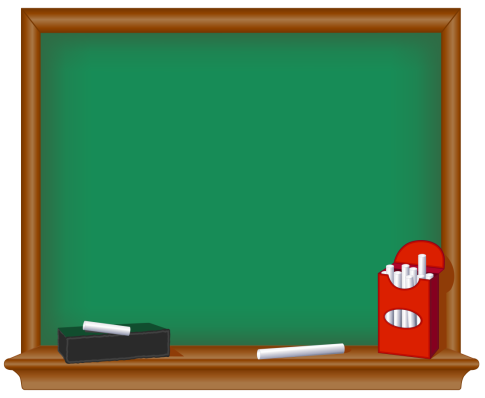 Как только вы научитесь читать, вы будете всегда свободны.
         Фредерик Дуглас
Чтение — это льготный билет везде.
          
Мери Шмидш
Учитесь и читайте. Читайте книги серьёзные. Жизнь сделает остальное.
         Ф. Достоевский
2024/2025 учебный год
2024/2025 учебный год
2024/2025 учебный год
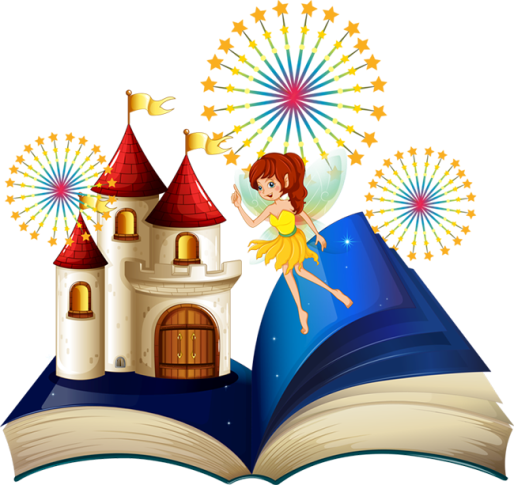 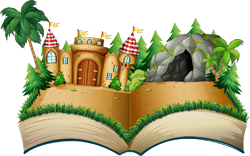 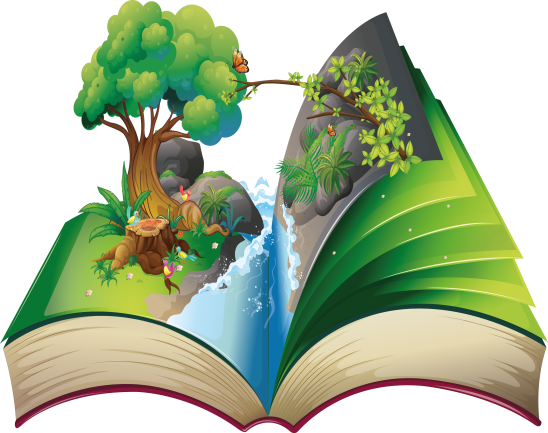 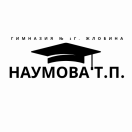 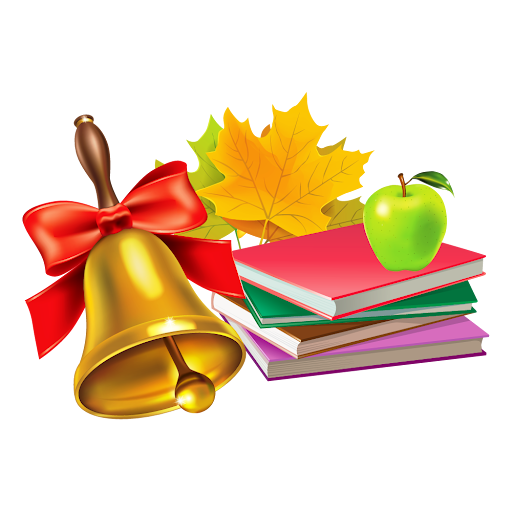 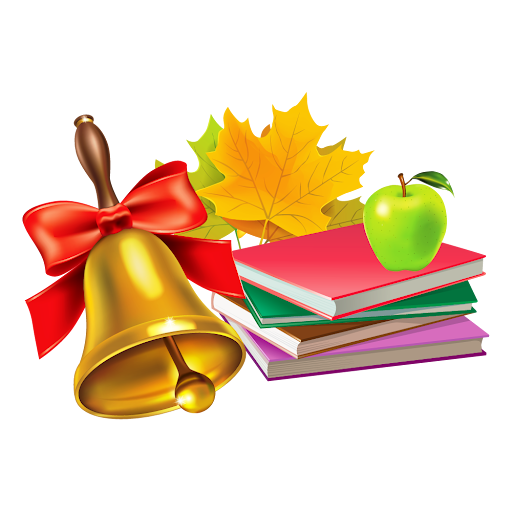 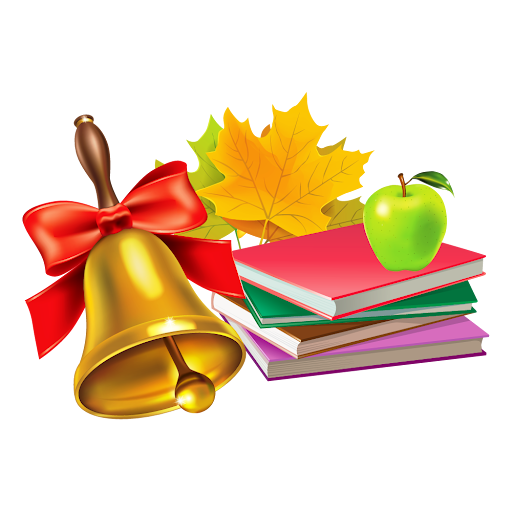 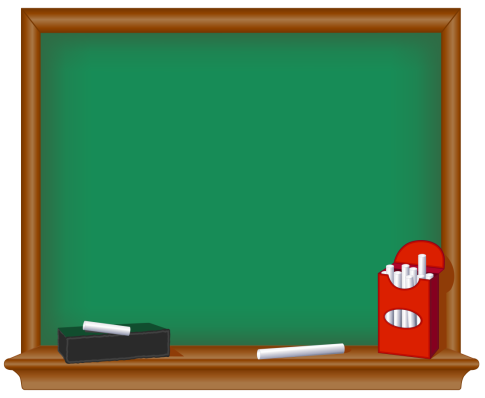 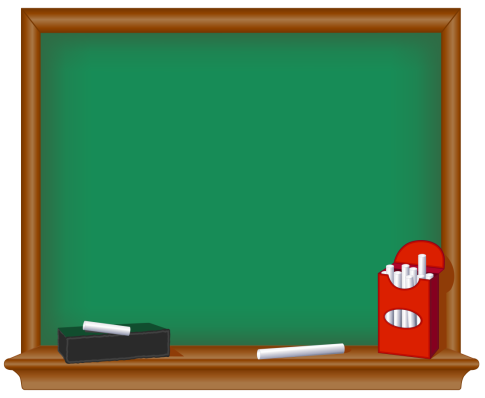 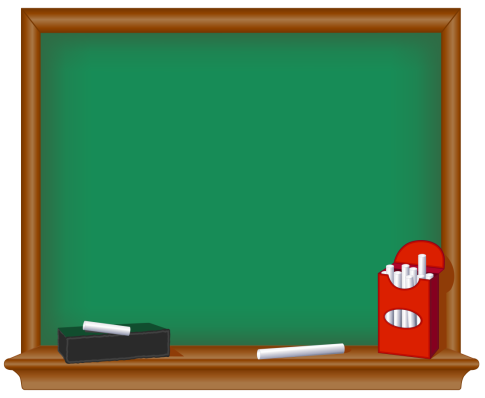 Перестать читать книги — значит перестать мыслить.
        Ф. Достоевский
Читайте! Пусть не будет ни одного дня, когда бы вы не прочли хотя бы одной страницы из новой книги.
          К. Паустовский
Что бы вы ни делали, чем бы вы ни занимались, вам всегда понадобится умный и верный помощник - книга.
          С. Я. Маршак
2024/2025 учебный год
2024/2025 учебный год
2024/2025 учебный год
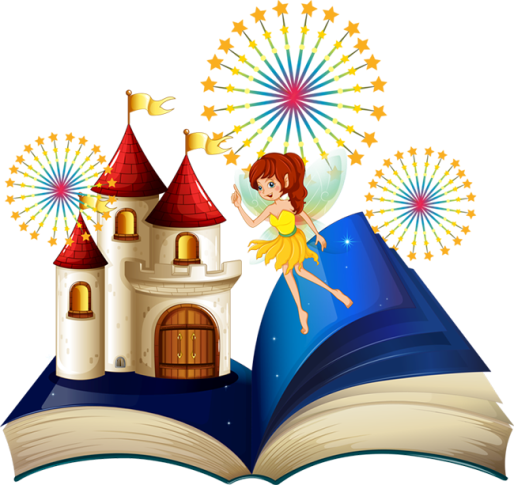 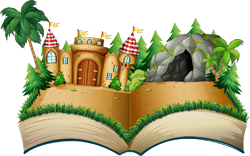 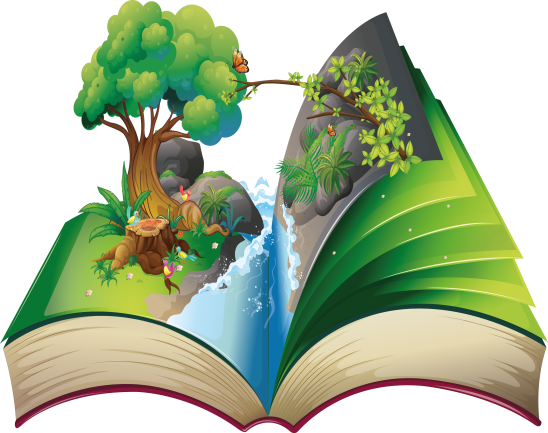 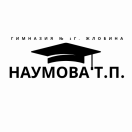 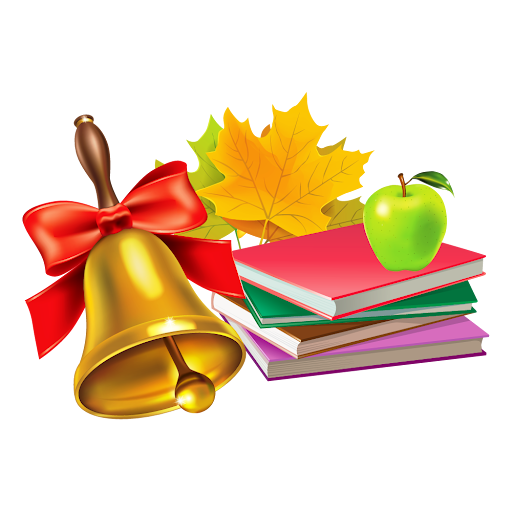 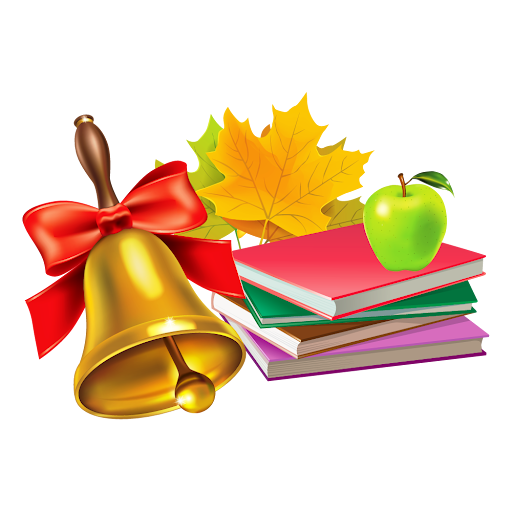 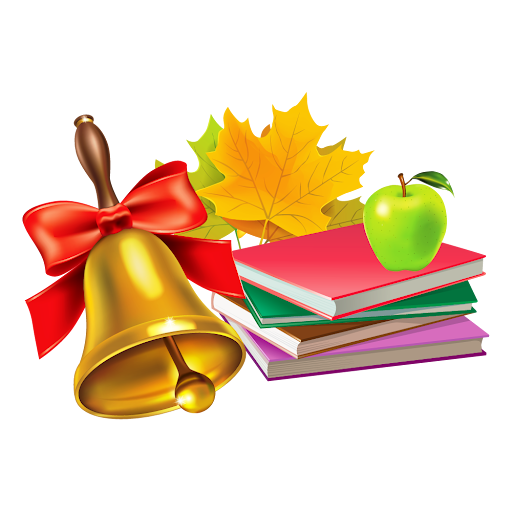 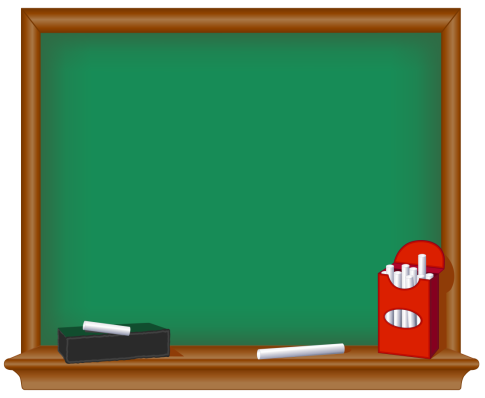 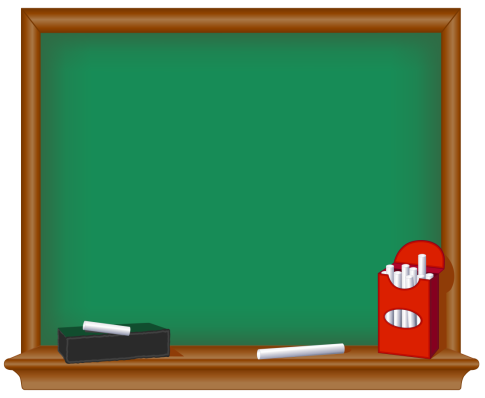 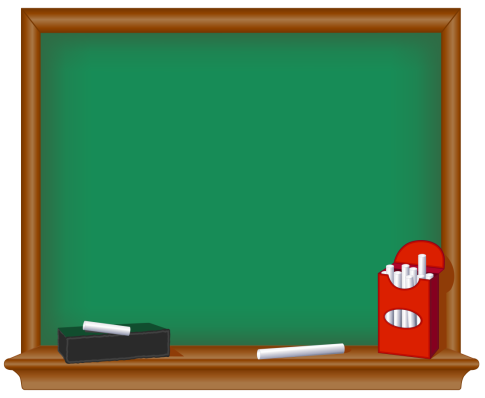 Читать — это  ещё ничего не значит; что читать и как понимать  читаемое — вот в чём главное дело.
          К. Ушинский
Есть только одно средство стать культурным  человеком — чтение.
          А. Моруа
Свет! Всегда свет! Повсюду свет! В нём нуждаются все. Он содержится в книге.
          В. Гюго
2024/2025 учебный год
2024/2025 учебный год
2024/2025 учебный год
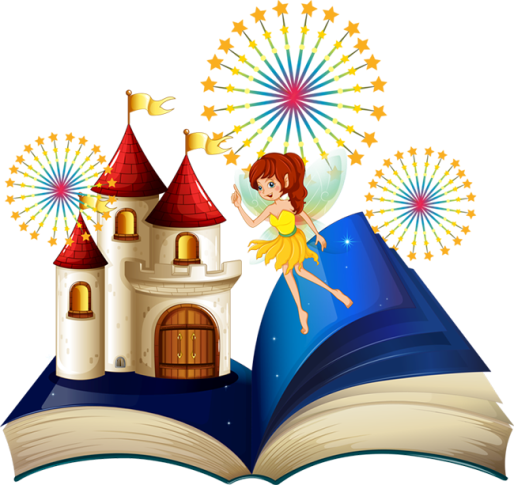 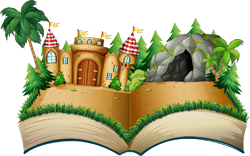 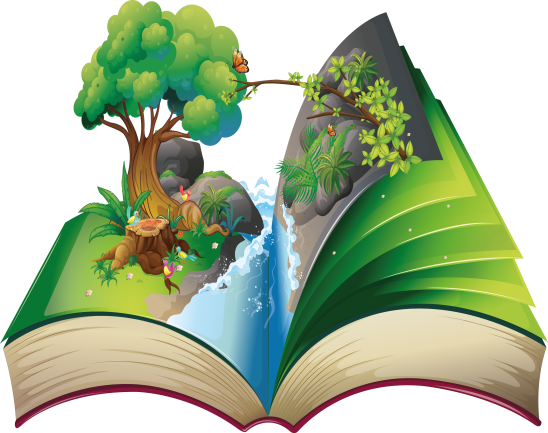 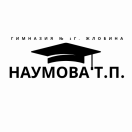